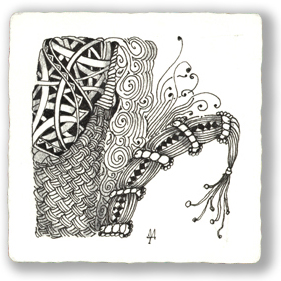 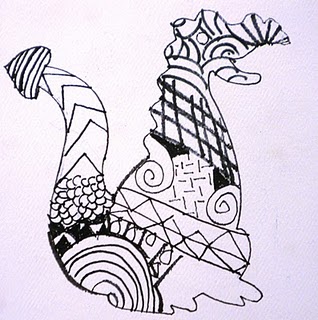 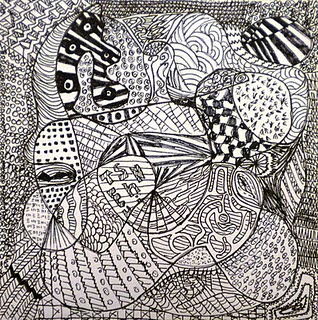 ZeNTANGLES…
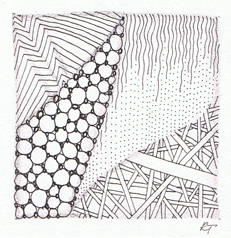 …are all the RAGE right now!
K. Silvestri
Zentangle artists typically make their designs on small trading cards.
But you can make yours any size that you wish!
What is it?
Zentangle is an easy to learn method of creating beautiful images from repetitive patterns. 
It is a fascinating new art form that is fun and relaxing. 
It increases focus and creativity. 
Zentangle provides artistic satisfaction and an increased sense of personal well being. 
Zentangle is enjoyed by a wide range of skills and ages and is used in many fields of interest.
http://gpa-art-room.wikispaces.com/Zentangles
You cannot  fail to create a Zentangle.
That is because a Zentangle is meant to look like a Zentangle. It does not need to look like anything else and has no up or down.
http://gpa-art-room.wikispaces.com/Zentangles
How to Make a Zentanglehttp://www.wikihow.com/Make-a-Zentangle
Draw a border outlining the shape of your zentangle.

It is very common to use a square shape. 4 x4 square.

The shape is usually relatively small (about 3 inches wide) as most zentangles are drawn in one sitting.
Note:  You DON’T have to start with a square! Start with a circle or a triangle or a blank picture from a photo album! Trace your hand and work with that! DO WHATEVER YOU WANT!
Draw strings. 

Strings are lines that divide the shape into individual sections.
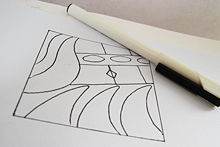 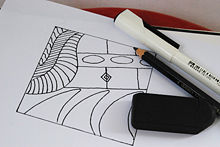 Fill one section with a repetitive pattern. 

Don't spend too much time planning the pattern, just draw.
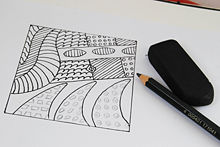 Repeat with each section. Change the pattern with each section.
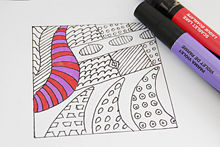 Add color or shading as desired.
You try: Start with a STRING
Fill in the sections with patterns
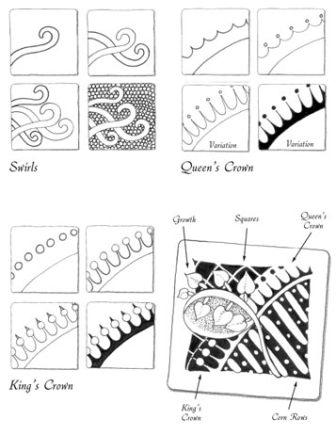 There are A LOT of different patterns.
You can google “zentangle patterns”…
…or find tangle patterns all around you!
These are just a few patterns you can find at www.tanglepatterns.com
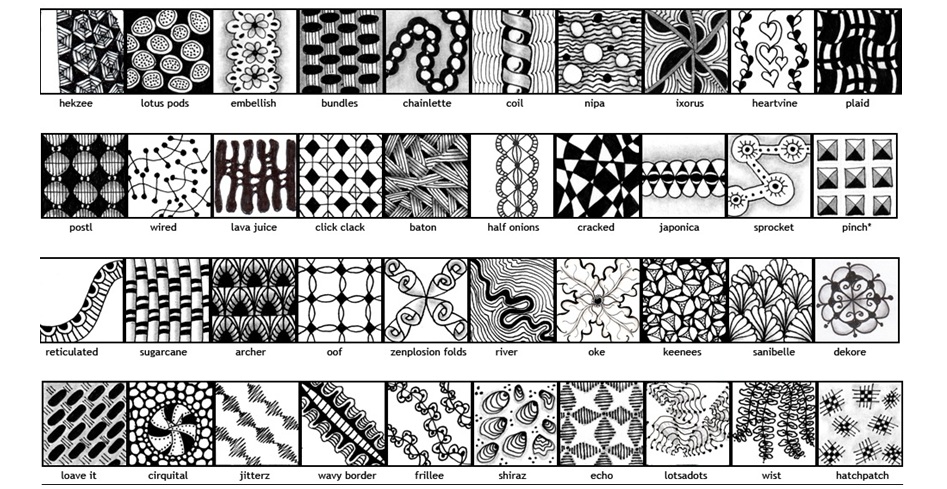 Zentangle Ideas - How to Find Them
In the bathroom!
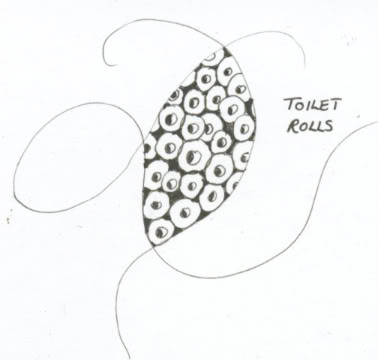 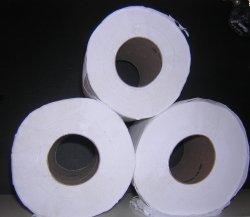 They are there - you just have to look
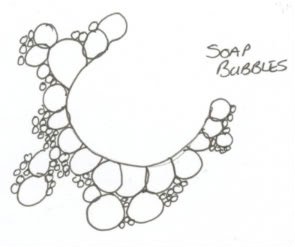 In the Living Room!
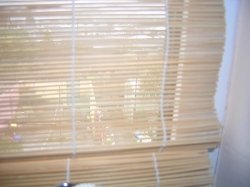 This 'book' Zentangle would make a great border, either around other patterns or around a page of text.
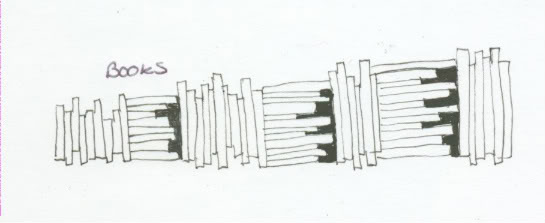 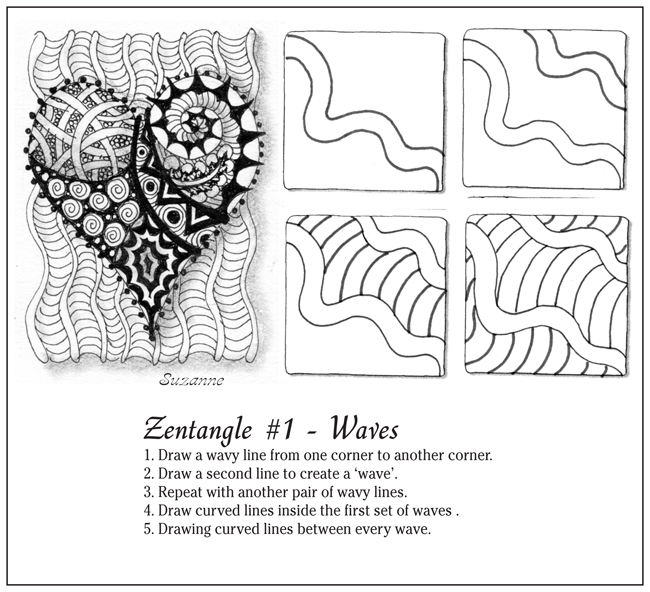 PATTERNS
PATTERNS
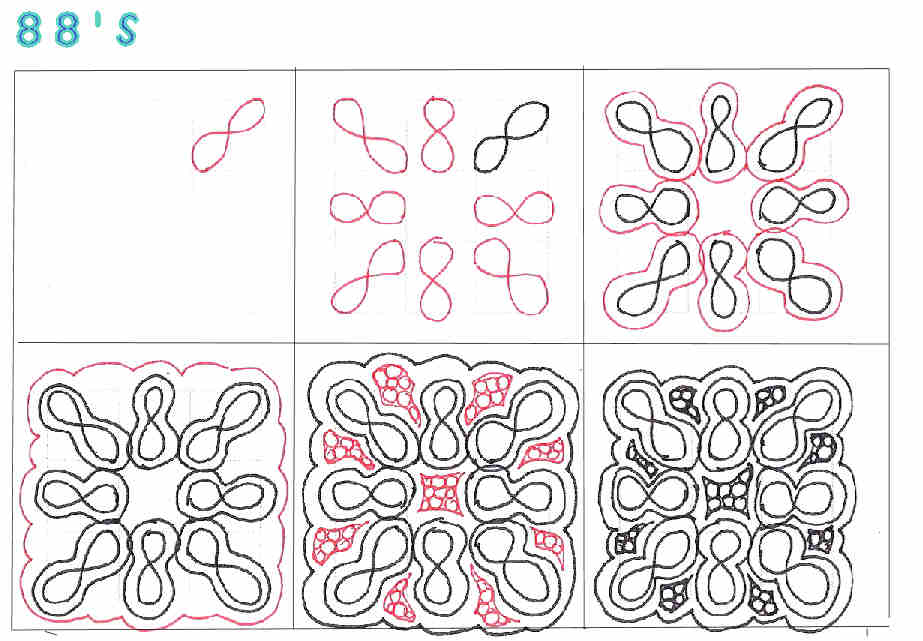 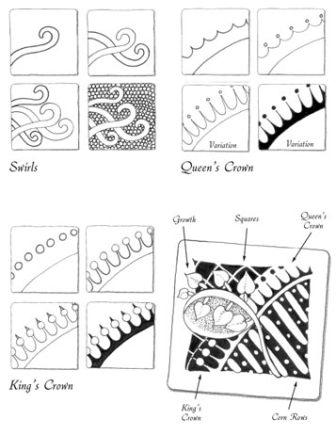 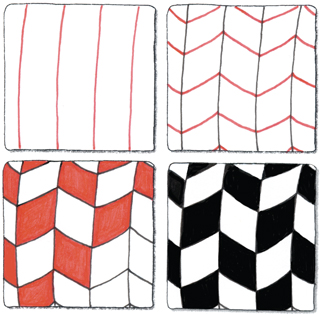 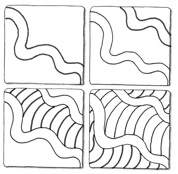 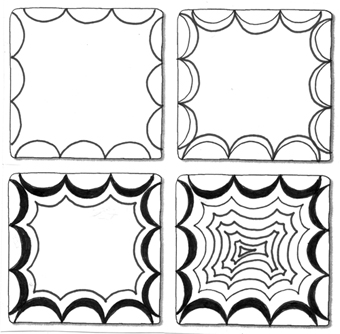 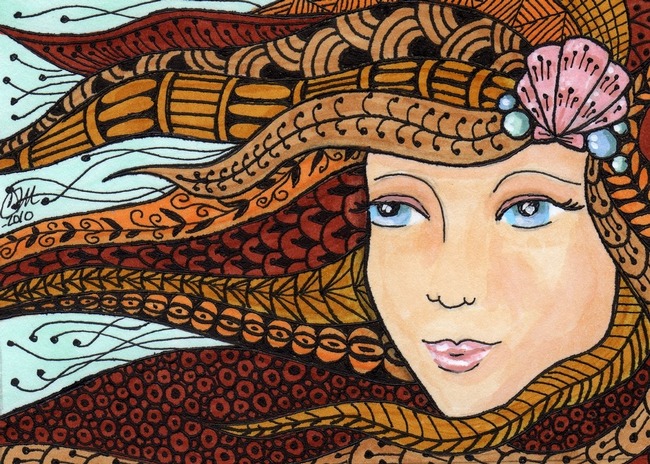 I just LOVE this one!
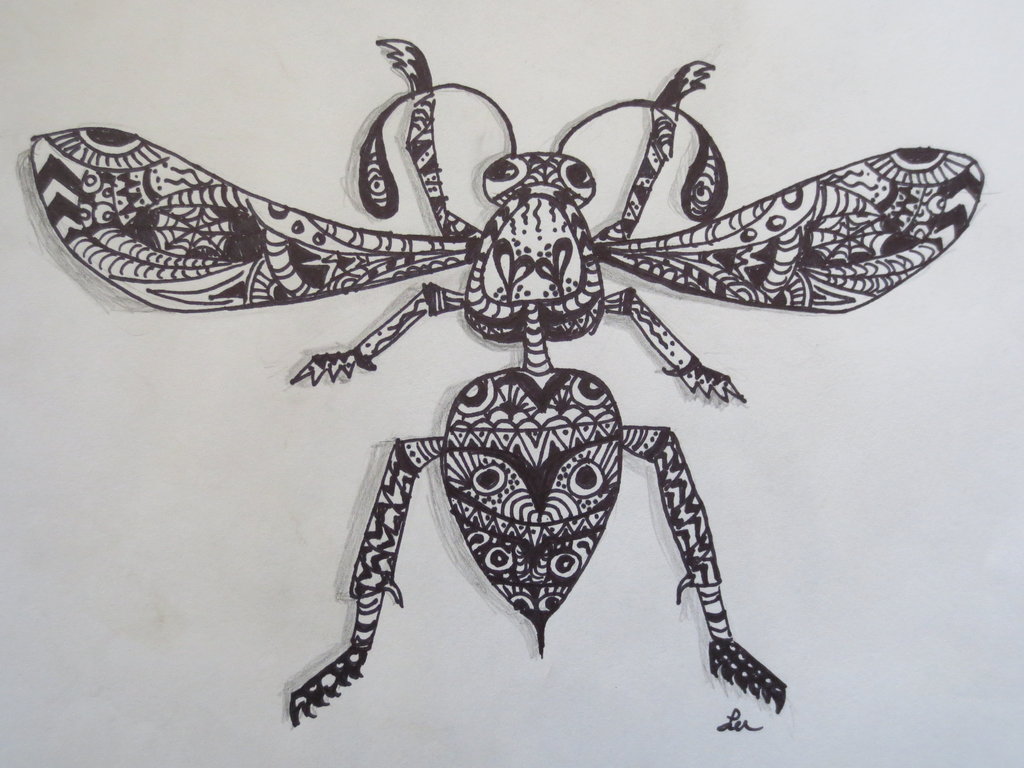 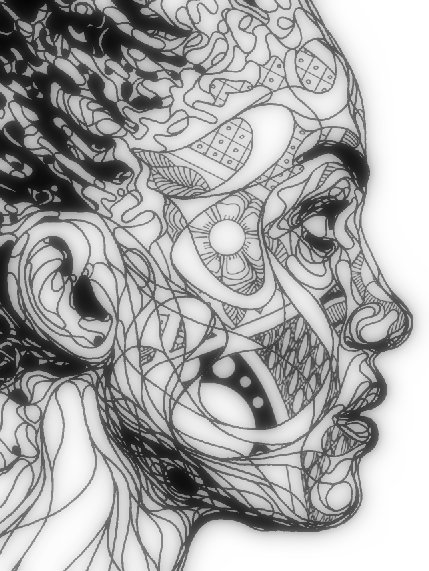 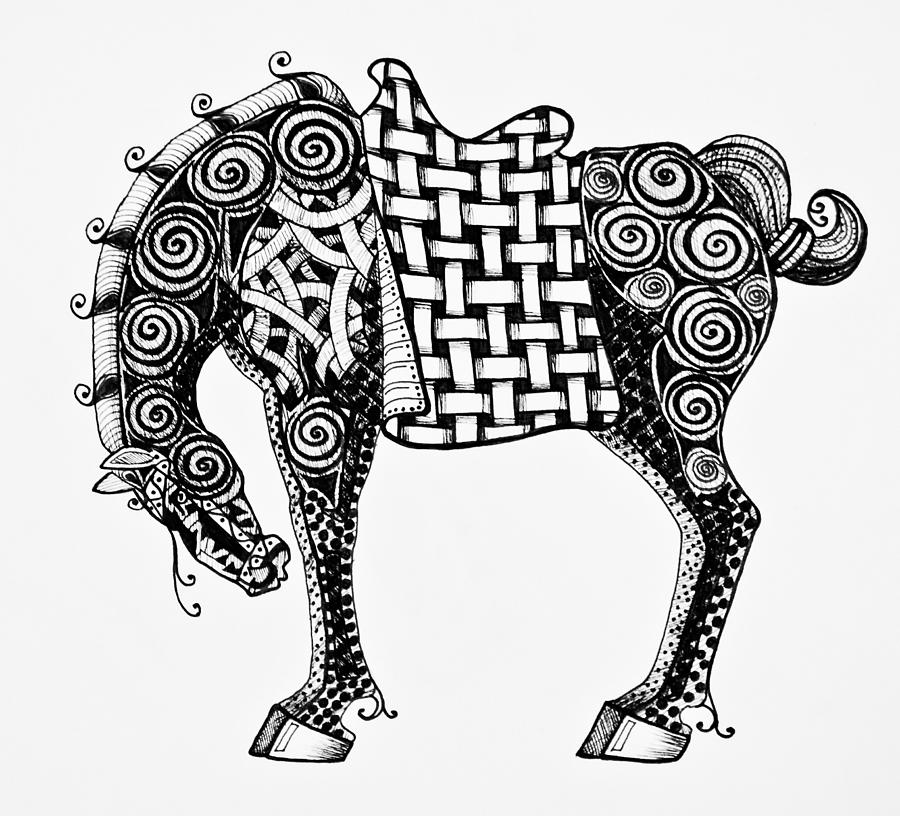 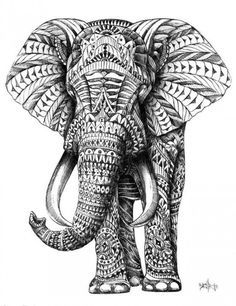 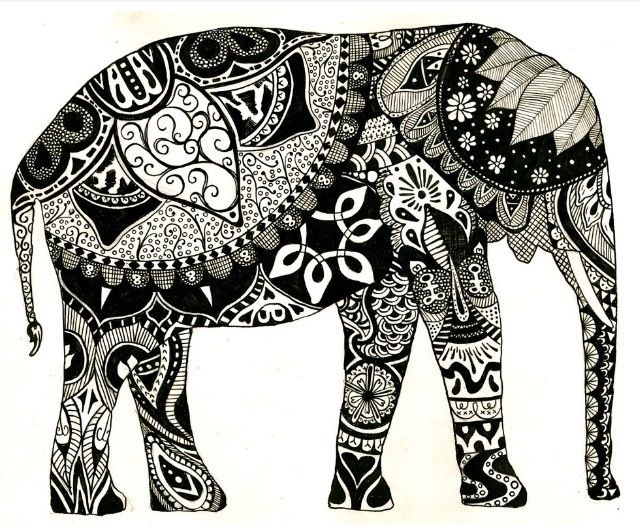 Zentangles are Everywhere
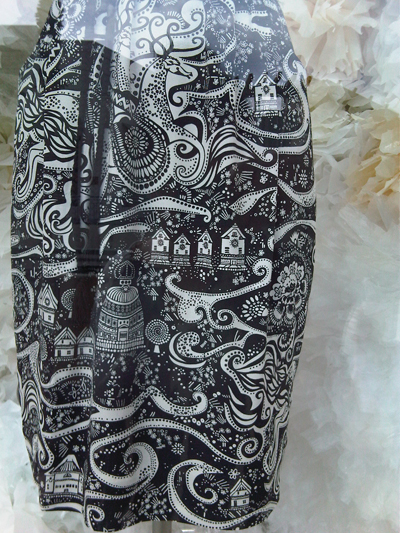 ON CLOTHING!
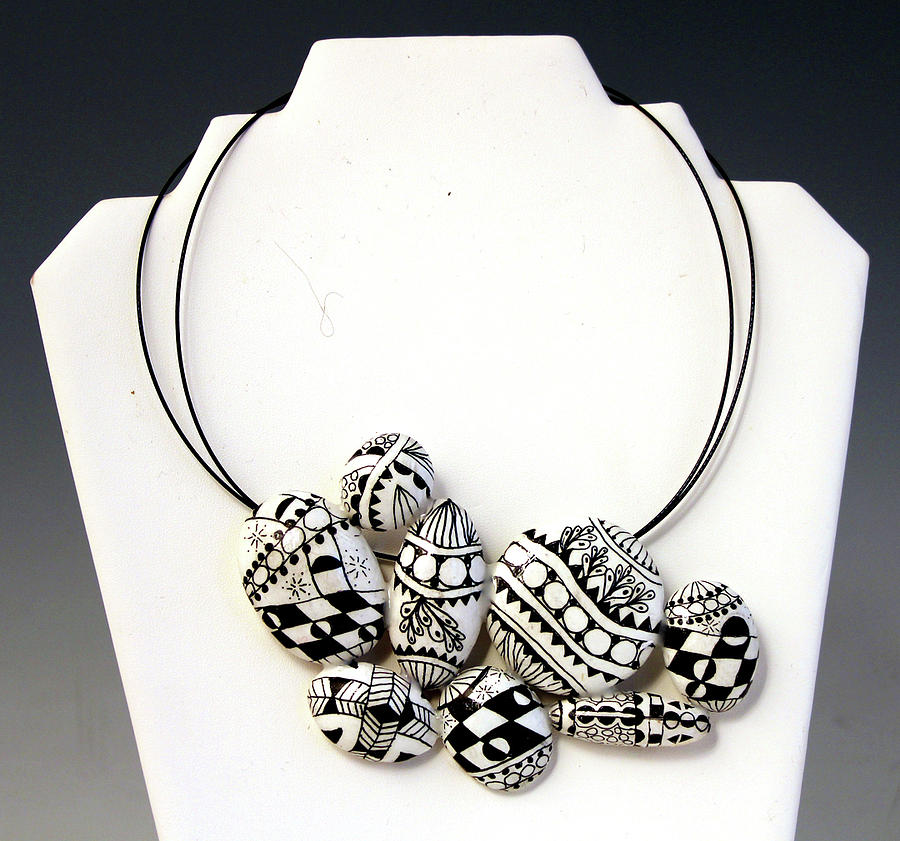 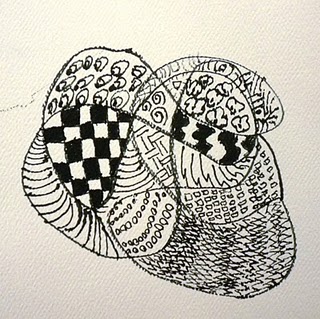 The Sky is the Limit!
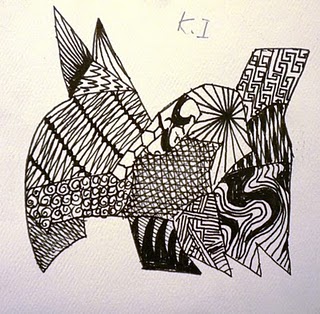 You Can’t Mess Up a Zentangle….
….because they are already TANGLED!
Zentangle Project
Option #1
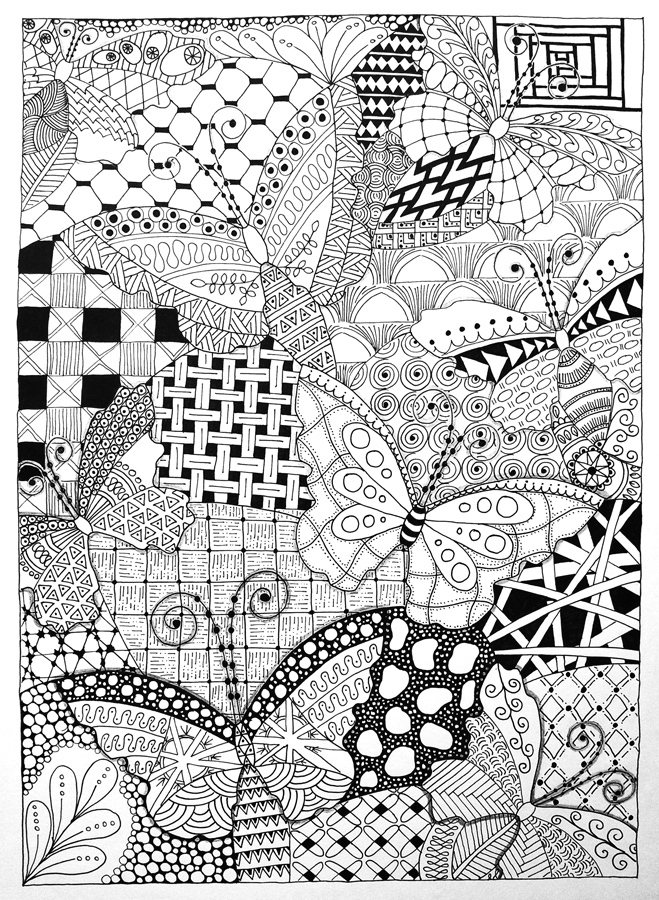 The entire space is filled with Patterns
Image repeated at least 3 times
Image can be different sizes
Ex – small, medium & large
Has a ½ inch border
Do Not place Animal or Insect in the Center!
Zentangle Project 
Option #2
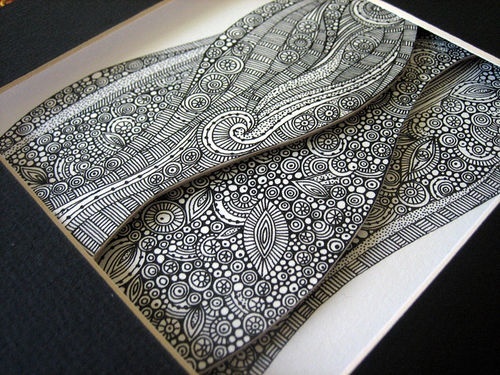 Fill with Zentangles

Have at least 3 levels using foam core to pop off the board
Zentangle Project
Option #3
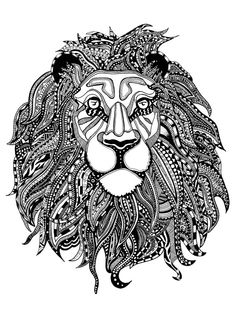 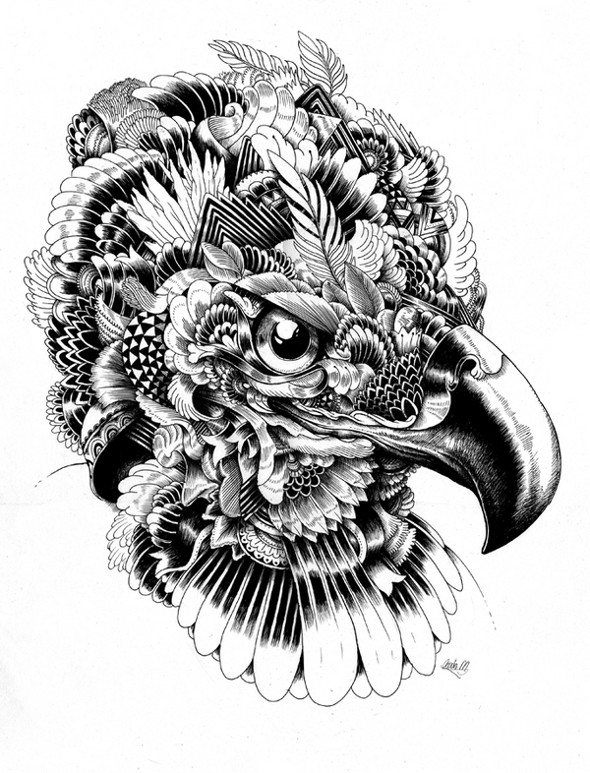 *Choose an animal 

*Create their fur or hair using different zentangles
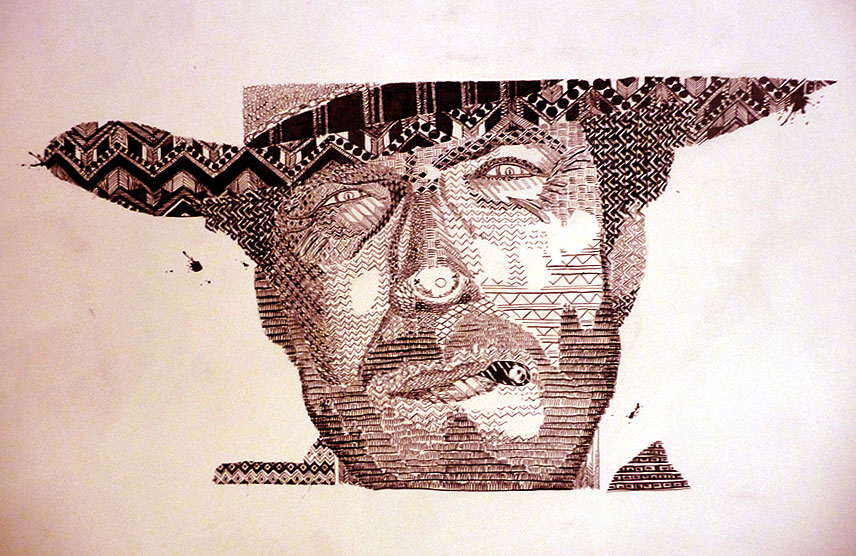 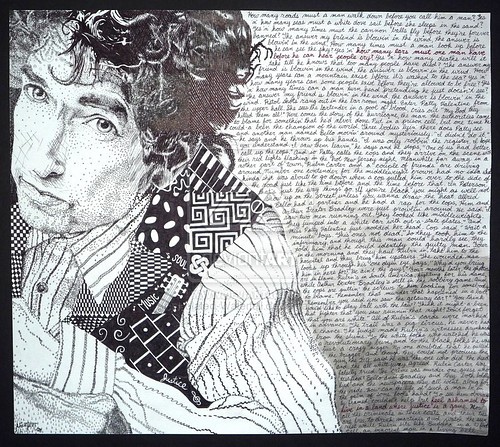 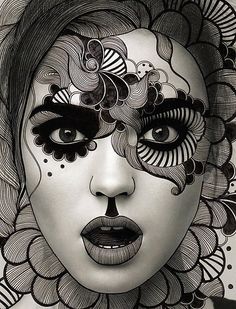 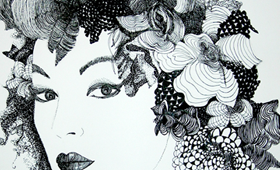